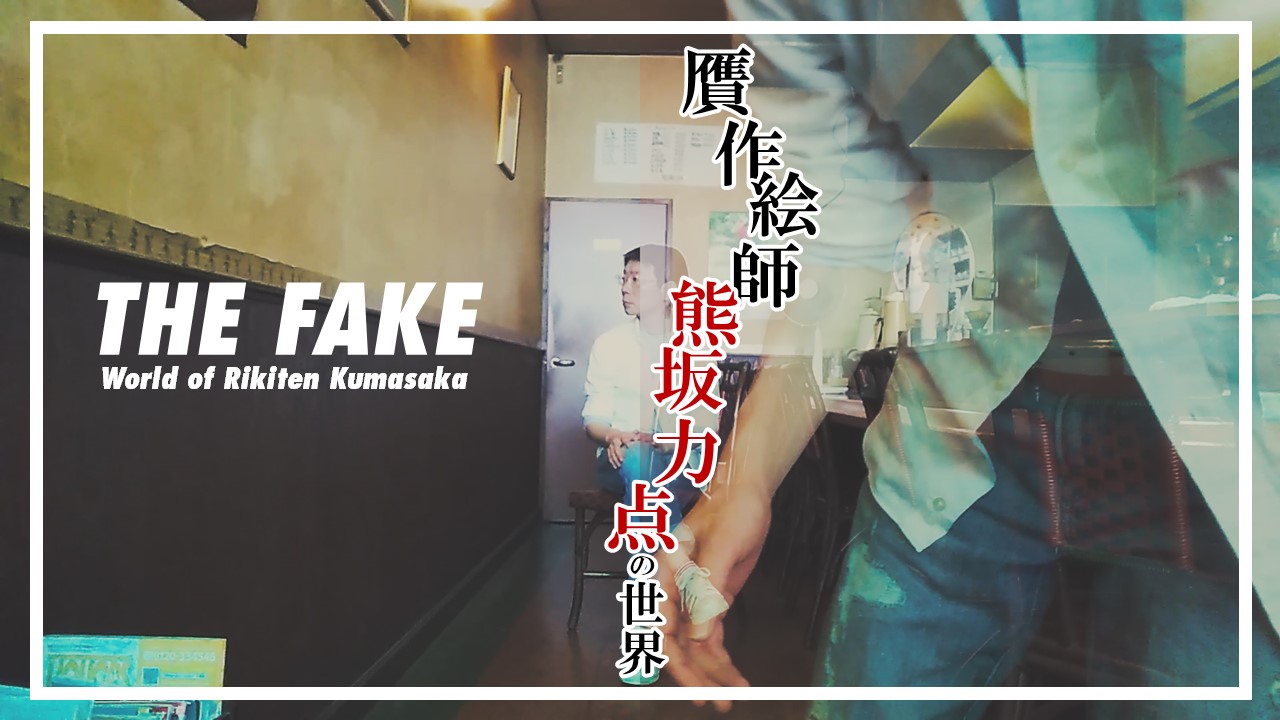 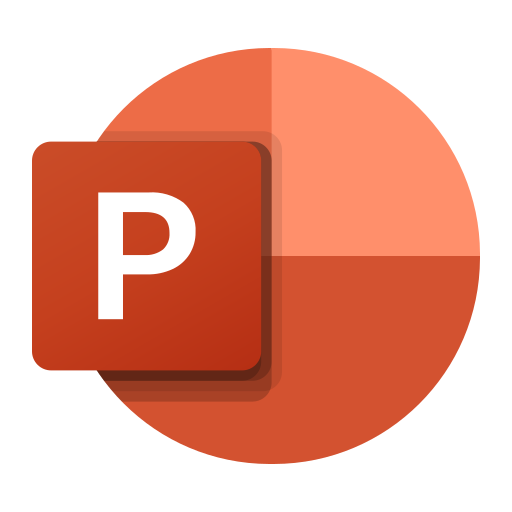 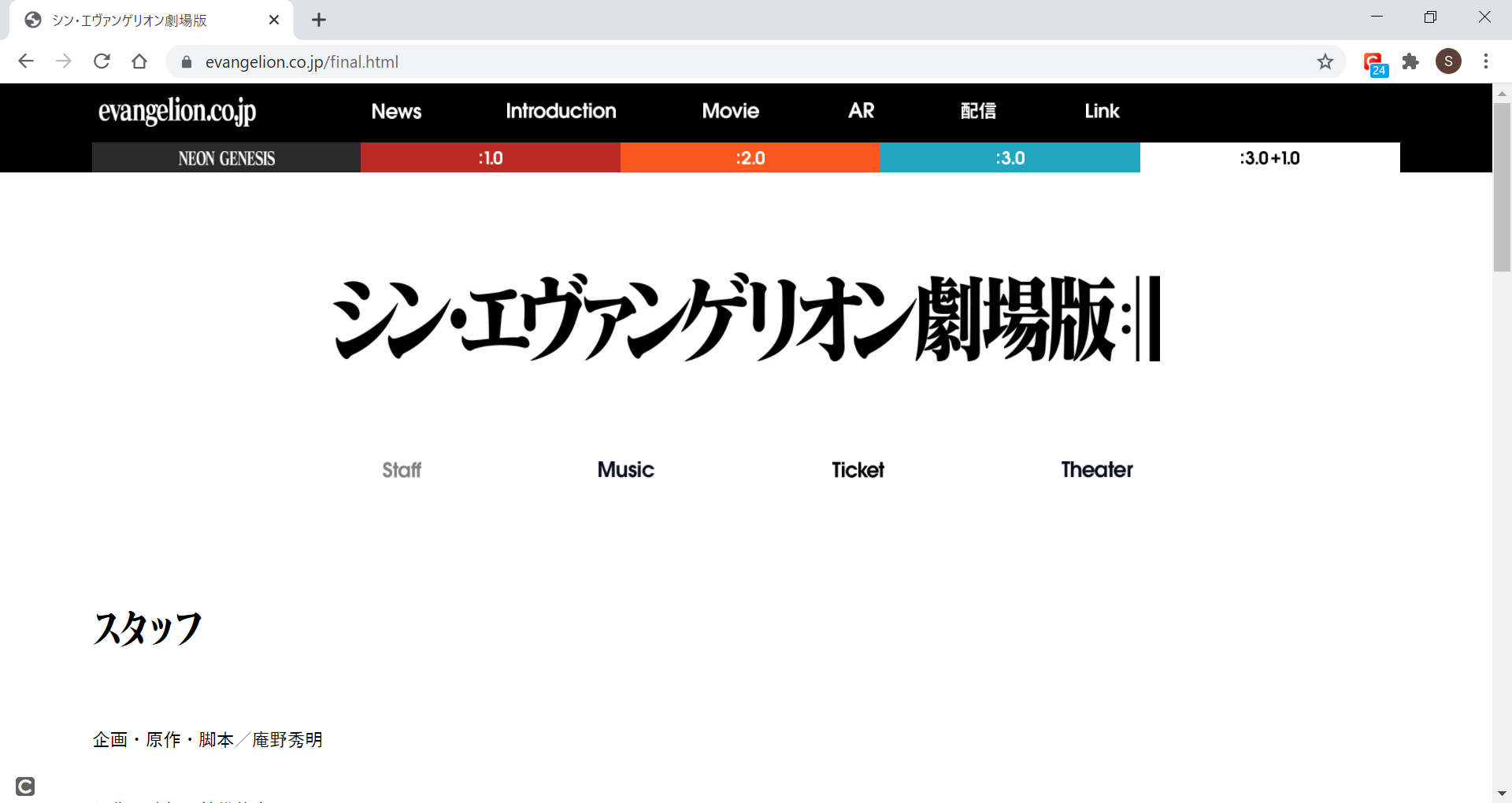 ２０２１年３月８日公開記念
熊坂力点が挑む、今回のお題。
エヴァンゲリオン初号機を、
ＰｏｗｅｒＰｏｉｎｔで贋作する。
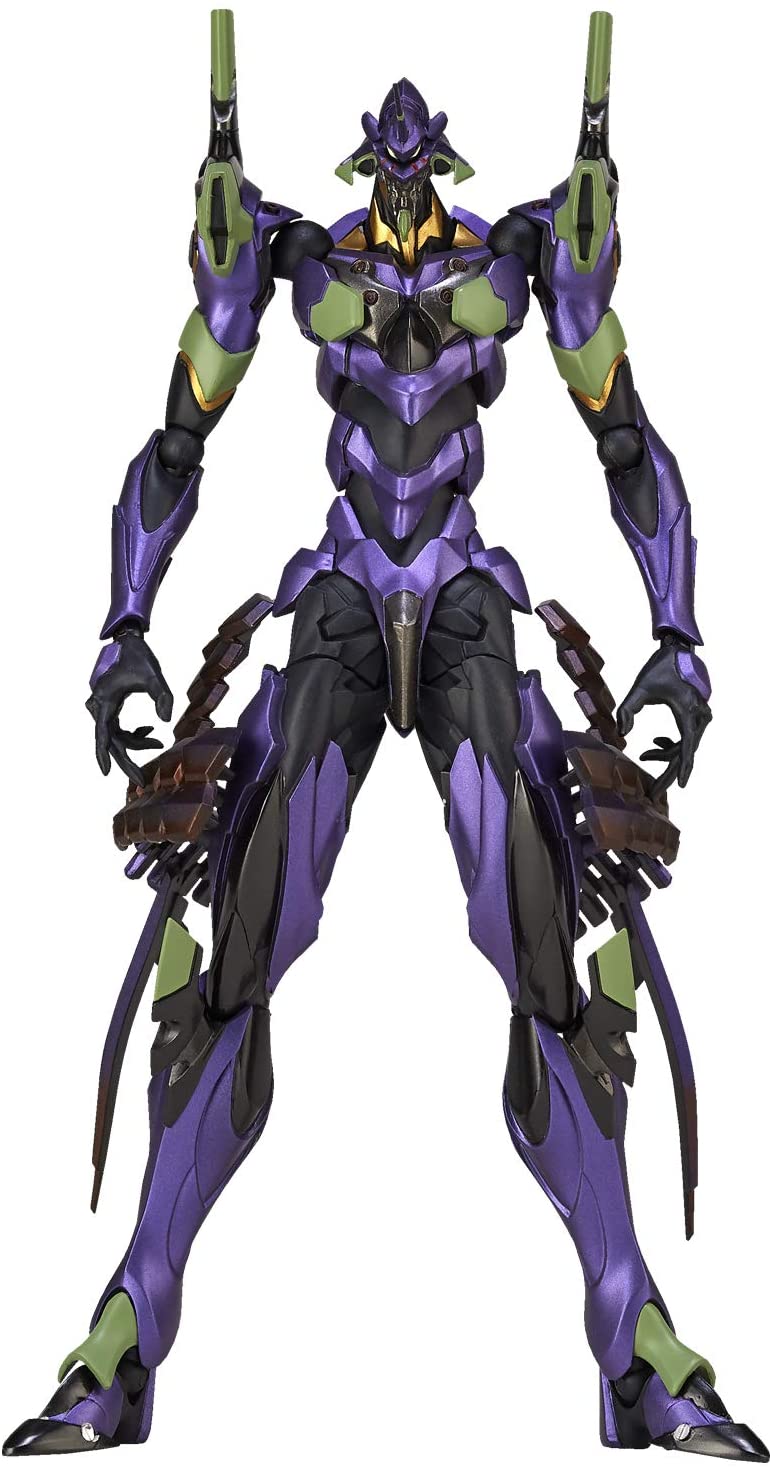 見本
熊坂力点の贋作
制作工程
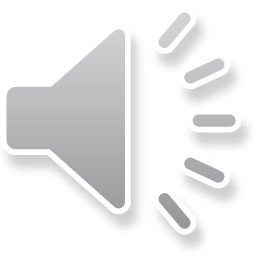 熊坂力点の贋作
熊坂力点の贋作
熊坂力点の贋作
熊坂力点の贋作
熊坂力点の贋作
熊坂力点の贋作
熊坂力点の贋作
熊坂力点の贋作
熊坂力点の贋作
熊坂力点の贋作
熊坂力点の贋作
熊坂力点の贋作
熊坂力点の贋作
熊坂力点の贋作
熊坂力点の贋作
熊坂力点の贋作
熊坂力点の贋作
熊坂力点の贋作
熊坂力点の贋作
熊坂力点の贋作
熊坂力点の贋作
熊坂力点の贋作
熊坂力点の贋作
熊坂力点の贋作
熊坂力点の贋作
熊坂力点の贋作
熊坂力点の贋作
熊坂力点の贋作
熊坂力点の贋作
熊坂力点の贋作
熊坂力点の贋作
熊坂力点の贋作
熊坂力点の贋作
熊坂力点の贋作
熊坂力点の贋作
熊坂力点の贋作
熊坂力点の贋作
熊坂力点の贋作
熊坂力点の贋作
熊坂力点の贋作
熊坂力点の贋作
熊坂力点の贋作
熊坂力点の贋作
熊坂力点の贋作
熊坂力点の贋作
熊坂力点の贋作
熊坂力点の贋作
熊坂力点の贋作
熊坂力点の贋作
熊坂力点の贋作
熊坂力点の贋作
熊坂力点の贋作
熊坂力点の贋作
熊坂力点の贋作
熊坂力点の贋作
熊坂力点の贋作
熊坂力点の贋作
熊坂力点の贋作
熊坂力点の贋作
熊坂力点の贋作
熊坂力点の贋作
熊坂力点の贋作
熊坂力点の贋作
熊坂力点の贋作
熊坂力点の贋作
熊坂力点の贋作
熊坂力点の贋作
熊坂力点の贋作
熊坂力点の贋作
熊坂力点の贋作
熊坂力点の贋作
熊坂力点の贋作
熊坂力点の贋作
熊坂力点の贋作
熊坂力点の贋作
熊坂力点の贋作
熊坂力点の贋作
熊坂力点の贋作
熊坂力点の贋作
熊坂力点の贋作
熊坂力点の贋作
熊坂力点の贋作
熊坂力点の贋作
熊坂力点の贋作
熊坂力点の贋作
熊坂力点の贋作
熊坂力点の贋作
熊坂力点の贋作
熊坂力点の贋作
熊坂力点の贋作
熊坂力点の贋作
熊坂力点の贋作
熊坂力点の贋作
熊坂力点の贋作
熊坂力点の贋作
熊坂力点の贋作
熊坂力点の贋作
熊坂力点の贋作
熊坂力点の贋作
熊坂力点の贋作
熊坂力点の贋作
熊坂力点の贋作
熊坂力点の贋作
熊坂力点の贋作
熊坂力点の贋作
熊坂力点の贋作
熊坂力点の贋作
熊坂力点の贋作
熊坂力点の贋作
熊坂力点の贋作
熊坂力点の贋作
熊坂力点の贋作
熊坂力点の贋作
熊坂力点の贋作
熊坂力点の贋作
熊坂力点の贋作
熊坂力点の贋作
熊坂力点の贋作
熊坂力点の贋作
熊坂力点の贋作
熊坂力点の贋作
熊坂力点の贋作
熊坂力点の贋作
熊坂力点の贋作
熊坂力点の贋作
熊坂力点の贋作
熊坂力点の贋作
熊坂力点の贋作
熊坂力点の贋作
熊坂力点の贋作
熊坂力点の贋作
熊坂力点の贋作
熊坂力点の贋作
熊坂力点の贋作
熊坂力点の贋作
熊坂力点の贋作
熊坂力点の贋作
熊坂力点の贋作
熊坂力点の贋作
熊坂力点の贋作
熊坂力点の贋作
熊坂力点の贋作
熊坂力点の贋作
熊坂力点の贋作
熊坂力点の贋作
熊坂力点の贋作
熊坂力点の贋作
熊坂力点の贋作
熊坂力点の贋作
熊坂力点の贋作
熊坂力点の贋作
熊坂力点の贋作
熊坂力点の贋作
熊坂力点の贋作
熊坂力点の贋作
熊坂力点の贋作
熊坂力点の贋作
熊坂力点の贋作
熊坂力点の贋作
熊坂力点の贋作
熊坂力点の贋作
熊坂力点の贋作
熊坂力点の贋作
熊坂力点の贋作
熊坂力点の贋作
熊坂力点の贋作
熊坂力点の贋作
熊坂力点の贋作
熊坂力点の贋作
熊坂力点の贋作
熊坂力点の贋作
熊坂力点の贋作
熊坂力点の贋作
熊坂力点の贋作
熊坂力点の贋作
熊坂力点の贋作
熊坂力点の贋作
熊坂力点の贋作
熊坂力点の贋作
熊坂力点の贋作
熊坂力点の贋作
熊坂力点の贋作
熊坂力点の贋作
熊坂力点の贋作
熊坂力点の贋作
熊坂力点の贋作
熊坂力点の贋作
熊坂力点の贋作
熊坂力点の贋作
熊坂力点の贋作
熊坂力点の贋作
熊坂力点の贋作
熊坂力点の贋作
熊坂力点の贋作
熊坂力点の贋作
熊坂力点の贋作
熊坂力点の贋作
熊坂力点の贋作
熊坂力点の贋作
熊坂力点の贋作
熊坂力点の贋作
熊坂力点の贋作
熊坂力点の贋作
熊坂力点の贋作
熊坂力点の贋作
熊坂力点の贋作
熊坂力点の贋作
熊坂力点の贋作
熊坂力点の贋作
熊坂力点の贋作
熊坂力点の贋作
熊坂力点の贋作
熊坂力点の贋作
熊坂力点の贋作
熊坂力点の贋作
熊坂力点の贋作
熊坂力点の贋作
熊坂力点の贋作
熊坂力点の贋作
熊坂力点の贋作
熊坂力点の贋作
熊坂力点の贋作
熊坂力点の贋作
熊坂力点の贋作
熊坂力点の贋作
熊坂力点の贋作
熊坂力点の贋作
熊坂力点の贋作
熊坂力点の贋作
熊坂力点の贋作
熊坂力点の贋作
熊坂力点の贋作
熊坂力点の贋作
熊坂力点の贋作
熊坂力点の贋作
熊坂力点の贋作
熊坂力点の贋作
熊坂力点の贋作
熊坂力点の贋作
熊坂力点の贋作
熊坂力点の贋作
熊坂力点の贋作
熊坂力点の贋作
熊坂力点の贋作
熊坂力点の贋作
熊坂力点の贋作
熊坂力点の贋作
熊坂力点の贋作
熊坂力点の贋作
熊坂力点の贋作
熊坂力点の贋作
熊坂力点の贋作
熊坂力点の贋作
熊坂力点の贋作
熊坂力点の贋作
熊坂力点の贋作
熊坂力点の贋作
熊坂力点の贋作
熊坂力点の贋作
熊坂力点の贋作
禁断の秘儀
コピーアンドペースト発動
熊坂力点の贋作
禁断の秘儀
左右反転
熊坂力点の贋作
贋作エヴァ初号機、接続します
熊坂力点の贋作
熊坂力点の贋作
熊坂力点の贋作
熊坂力点の贋作
熊坂力点の贋作
熊坂力点の贋作
接続完了。
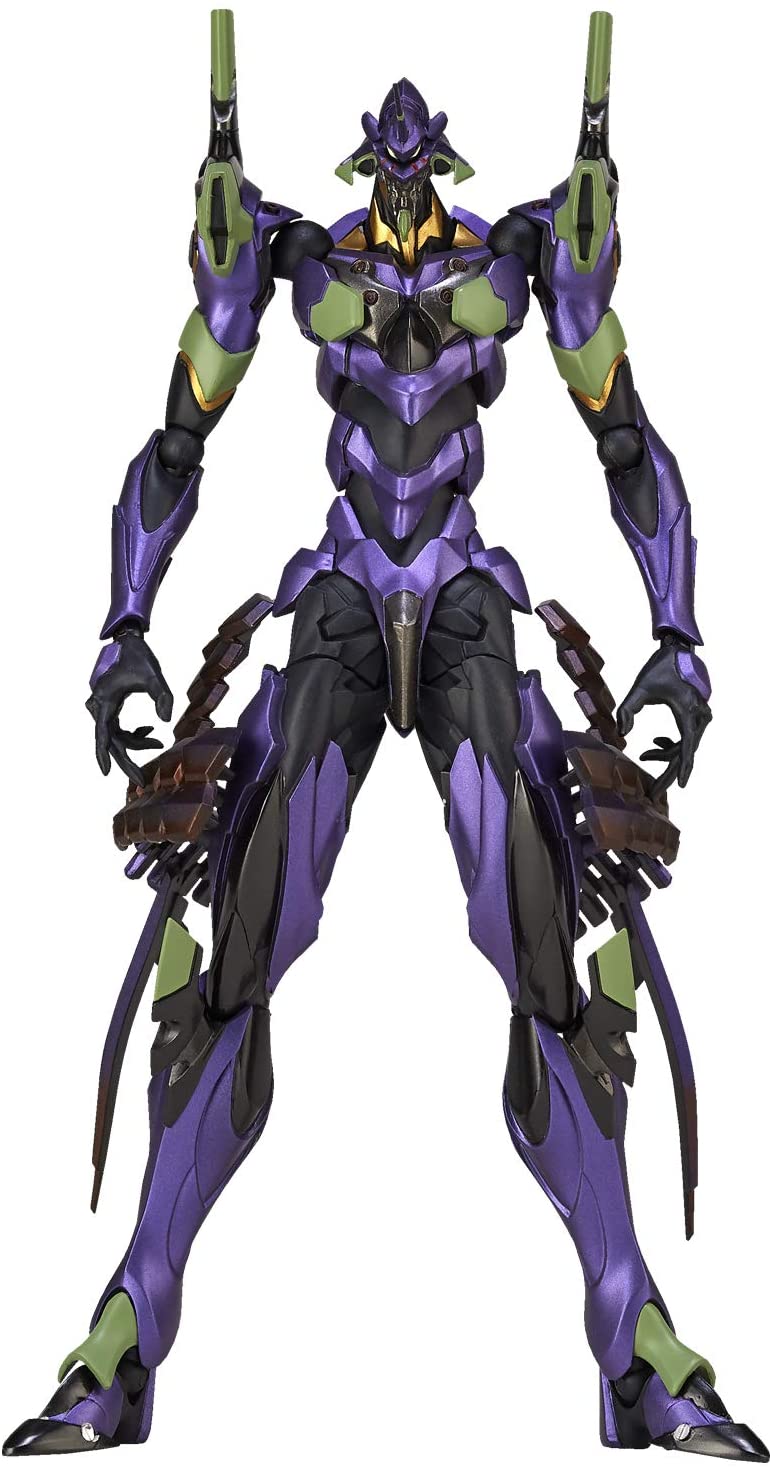 熊坂力点の贋作
見本
シンクロ率測定試験、準備。
試験に備え、贋作エヴァの色を変更せよ。
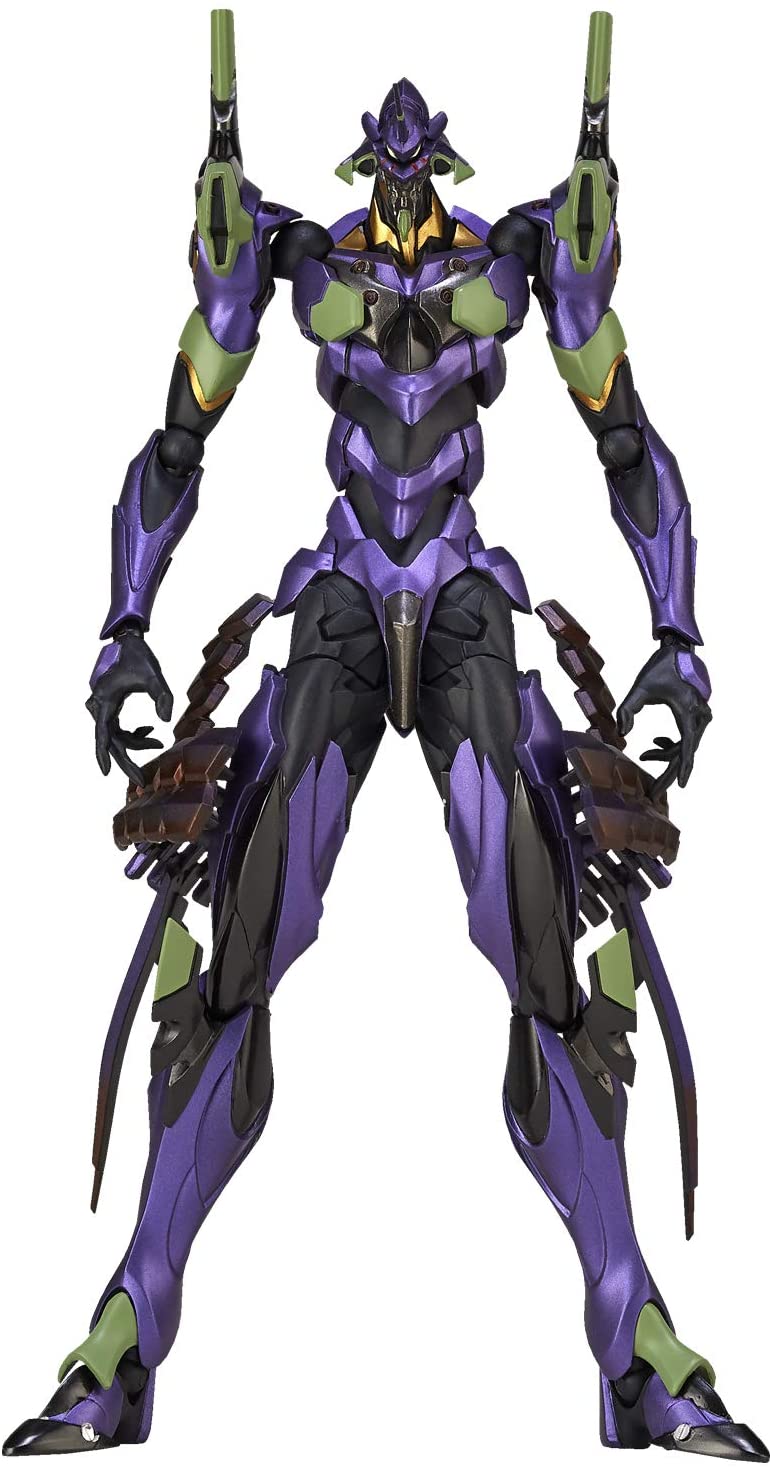 熊坂力点の贋作
見本
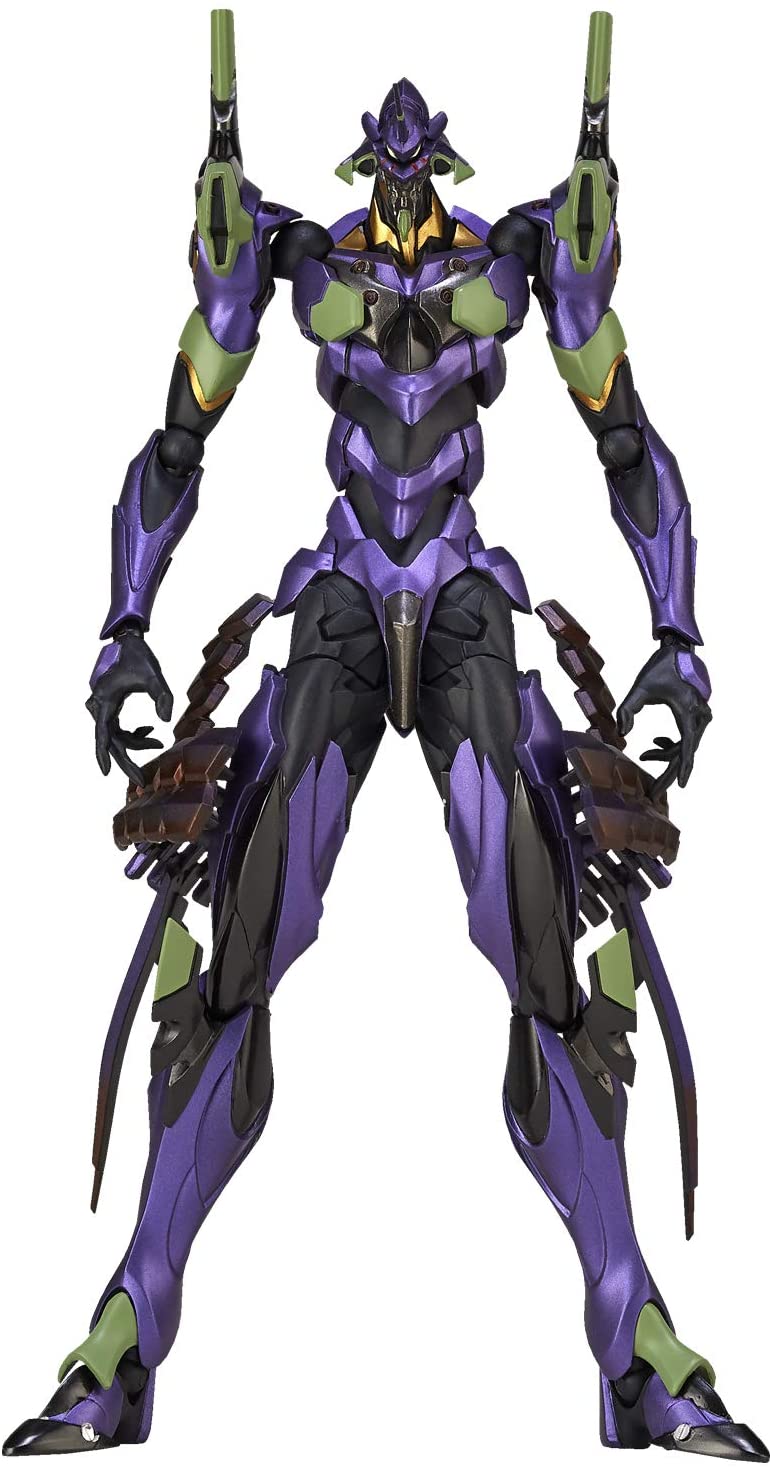 熊坂力点の贋作
見本
シンクロ率測定試験、開始。
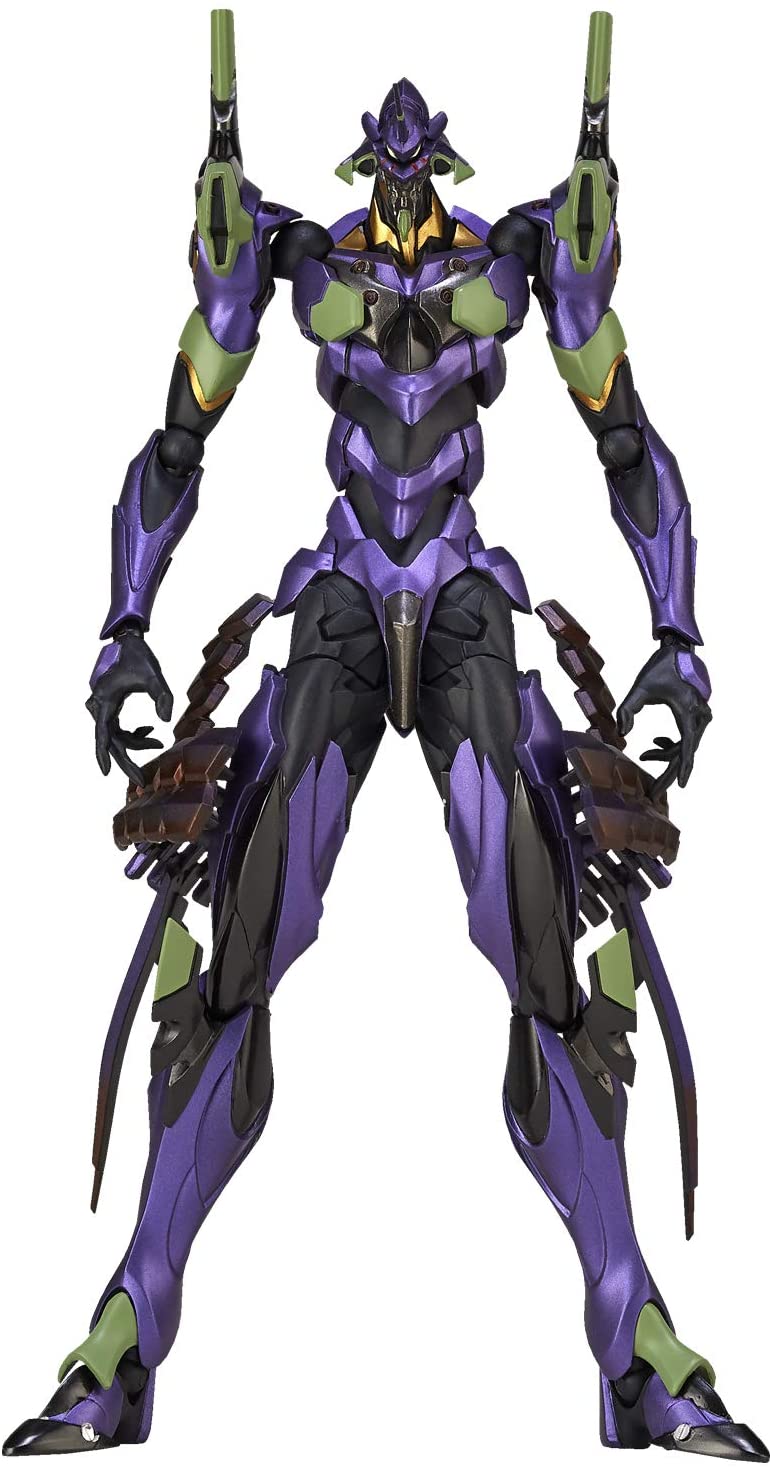 熊坂力点の贋作
見本
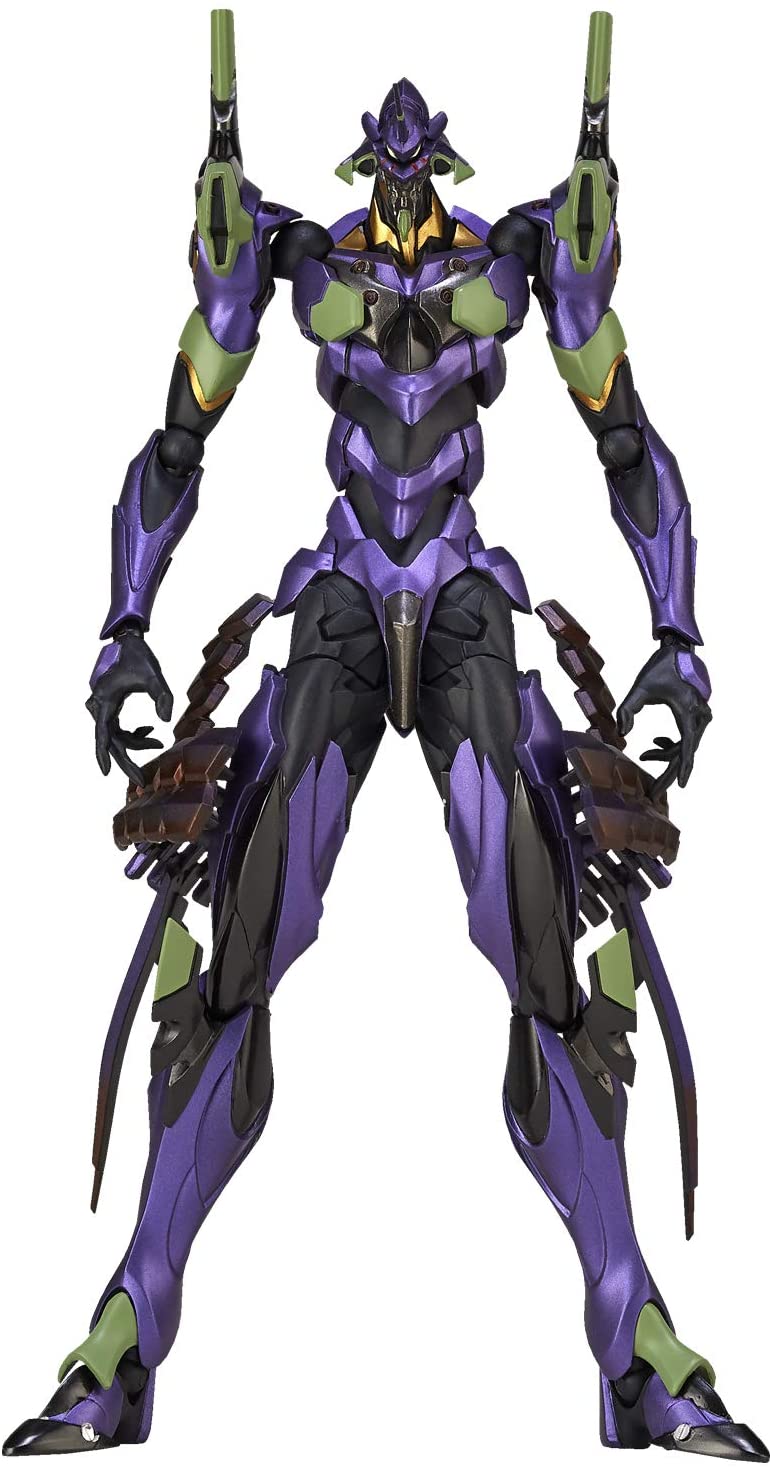 熊坂力点の贋作
見本
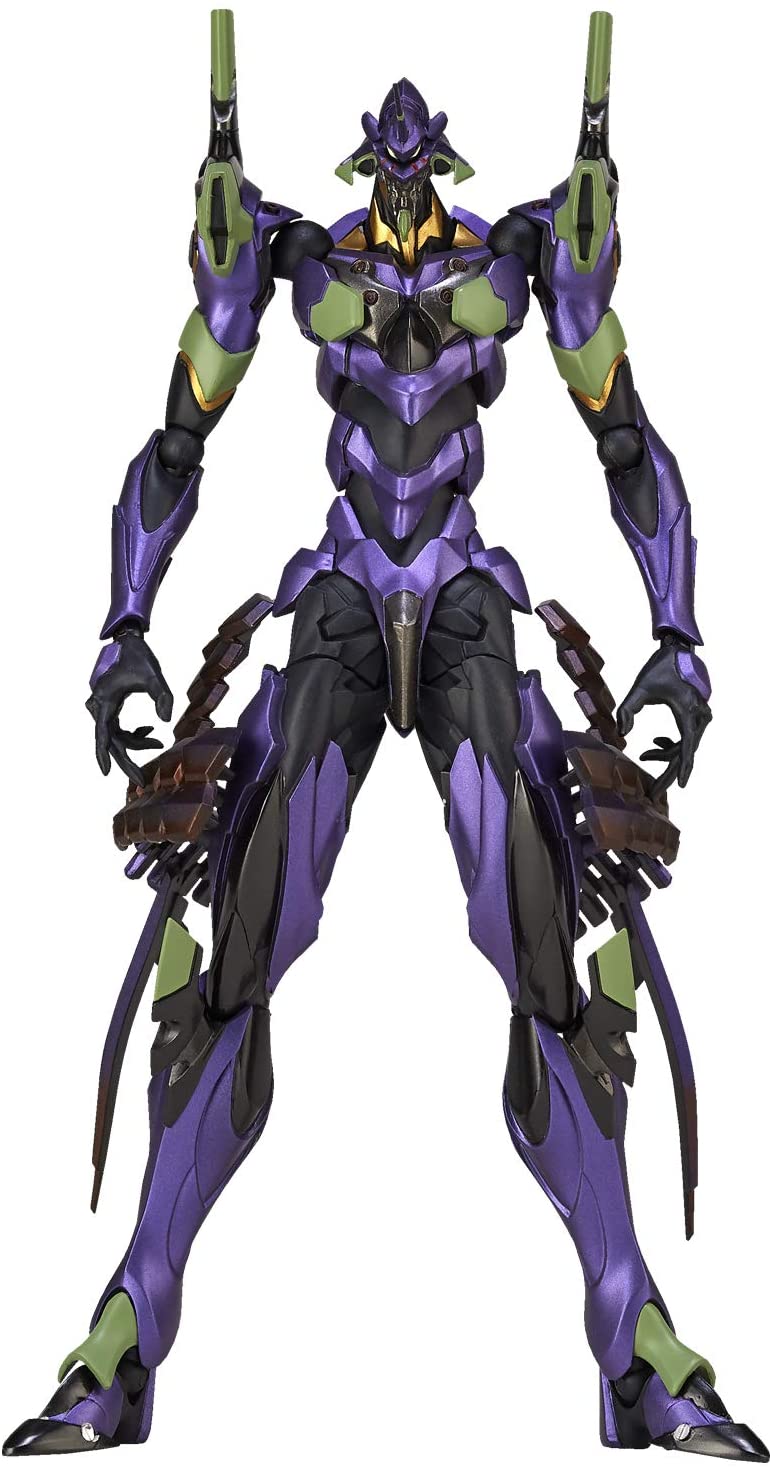 熊坂力点の贋作
見本
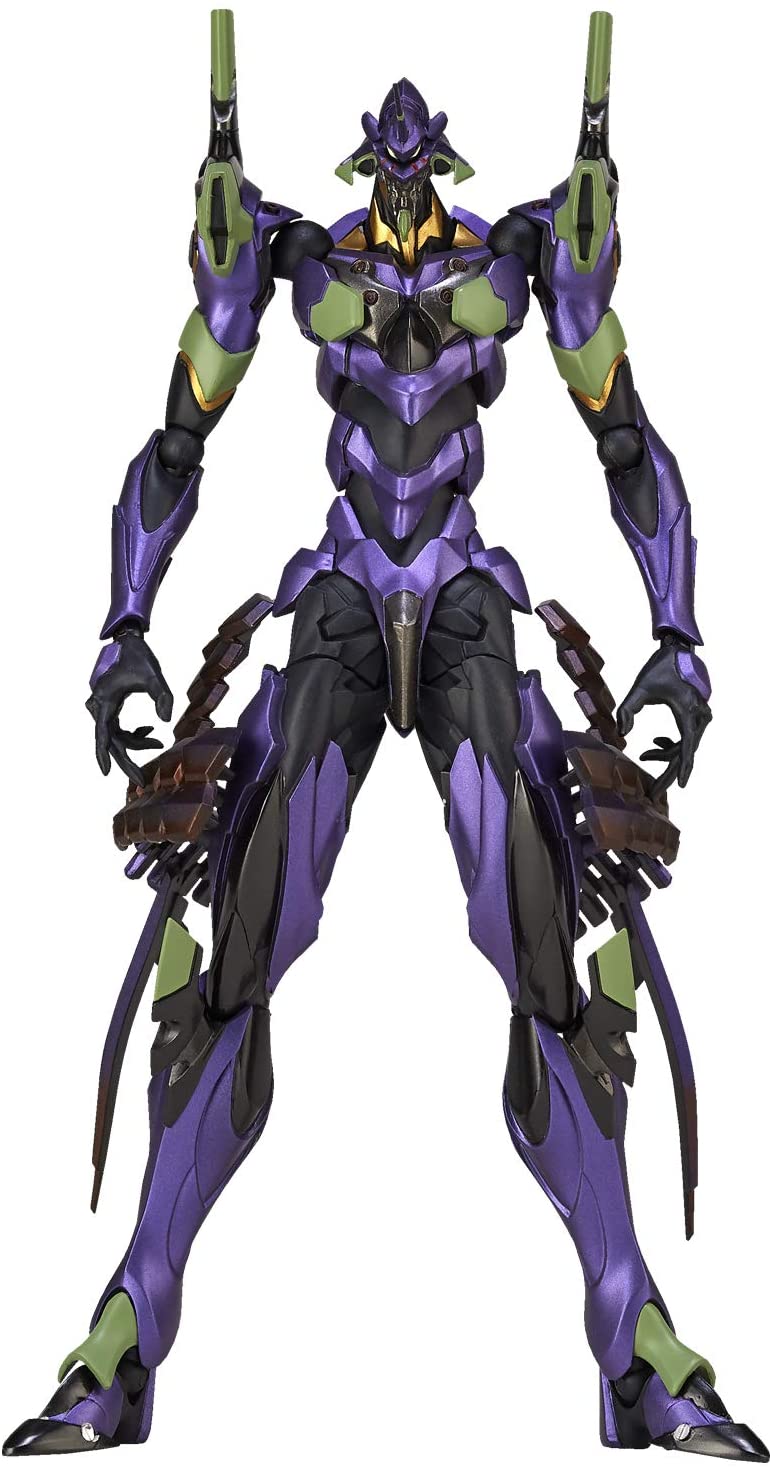 熊坂力点の贋作
見本
シンクロ率測定結果。「七十パーセント」
オリジナルのエヴァ初号機、
沈黙しました。
企画	熊坂力点
制作	熊坂力点
脚本	熊坂力点
主題歌　宇多田ヒカル「One Last Kiss」
協賛	久地アバウト
監督	熊坂力点
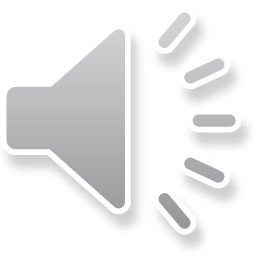 完